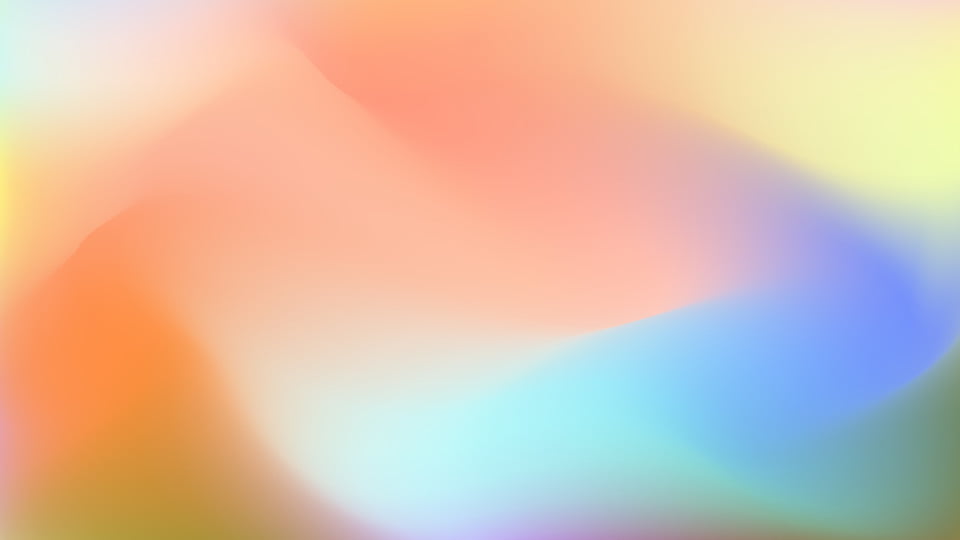 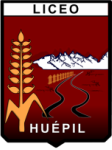 Liceo Huépil
Asignatura: Taller de Lenguaje Avanzado
Profesora: María Angélica Sanhueza Manzor
Educadora Diferencial: Carmen Gloria Carilao Gómez
Habilidad: sintetizar
Huépil, jueves 2 de julio de 2020
1. Retroalimentar a partir de la guía de ejercitación sobre la habilidad de “relacionar”.
2. Conocer propuesta de resolución de preguntas que involucren la habilidad de “sintetizar”.
3. Resolver ejercicios breves que involucren la  habilidad de sintetizar.
OBJETIVOS DE LA CLASE
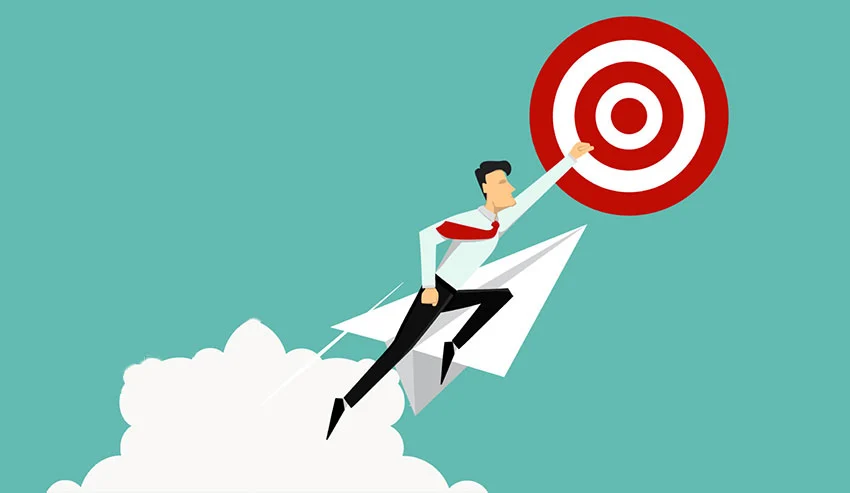 ¿Dudas o consultas respecto a los ejercicios desarrollados en forma remota?
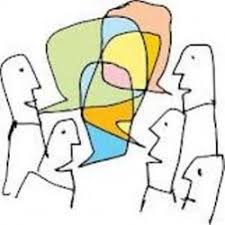 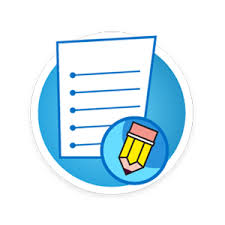 Leamos el siguiente texto y revisemos las preguntas que a continuación se plantean, ¿en cuál de ellas se considera la habilidad de “relacionar”? ¿Por qué?
TEXTO  2
(1)Una de las funciones más importantes del discurso es la de proporcionar al hombre un medio a través del cual pueda comunicar sus conocimientos. (2) Por medio de la charla informativa, una persona puede transmitir a otra los beneficios de su saber y de su experiencia. (3) Por lo tanto, en este capítulo hablaremos de cómo presentar una información en forma tal que resulte clara e interesante.
1. El tema del texto es:
2. El segmento número dos del texto leído, respecto del uno, cumple la función de:
a. Las funciones del discurso.
b. Cómo se hace un discurso.
c. Los efectos de un discurso.
d. El discurso informativo.
e. Lo que se quiere comunicar en un discurso.
a. Definir la función más importante del discurso.
b. Reafirmar la información anterior.
c. Ejemplificar lo que es un discurso.
d. Explicar el rol del charlista.
e. Argumentar la importancia de un discurso.
Recordemos la PROPUESTA DE RESOLUCIÓN. Habilidad “relacionar”
¿De qué trata el texto?
Sintetizar
Lectura párrafo a párrafo.

2. Analizar la relación entre los párrafos o segmentos evaluados.

3. Evaluar alternativas.
¿Qué se afirma al respecto?
Conectores
Apoyarse en marcas textuales y estructurales
Formas de organización del texto.
Progresión de la información
Formas básicas de los textos expositivos, argumentativos, narrativos, mediáticos y literarios.
El verbo introductorio expresa la relación entre los párrafos o la función del párrafo en el texto leído.
El resto de la alternativa debe dar cuenta de lo esencial del párrafo, acorde a la función o relación del mismo con los demás.
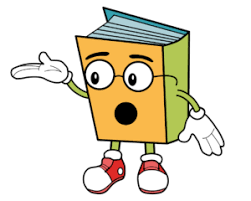 EJEMPLOS DE PREGUNTAS QUE EVALÚAN la habilidad de sintetizar:
1. ¿Cuál de las siguientes opciones presenta la idea central del primer párrafo?
2. La idea central del último párrafo es:
3. ¿En cuál de las siguientes opciones se expresa un título adecuado para el texto anterior?
4. ¿Cuál de las siguientes opciones presenta el tema principal del texto leído?
5. ¿Cuál de las siguientes opciones presenta el tema del fragmento leído?
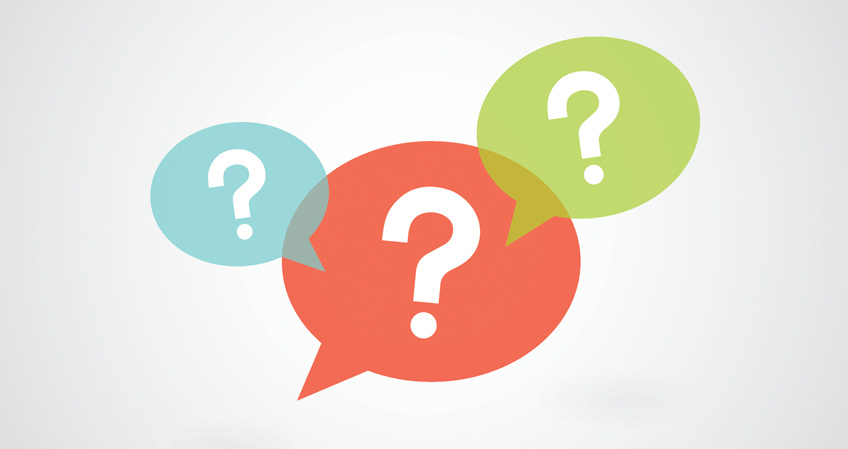 PROPUESTA para resolver preguntas de síntesis
Pregúntate ¿De qué se habla? para identificar el tema del texto con ello identificas el contexto temático del texto.
Comprender el texto en su totalidad, identificando el tema. Ayuda a delimitar la síntesis del fragmento leído.
Lectura global del texto.

2. Sintetizar la totalidad del texto o el fragmento indicado.

3. Evaluar alternativas.
En las preguntas de síntesis local, pregúntate ¿de qué se habla en el segmento? Con ello identificarás el contexto temático del segmento, y puedes diferenciar si se habla de un tema particular o mantiene el tema global del texto.
Identificar el tema y la idea central. Debes considerar tanto la información explícita como la implícita en el texto.
Pregúntate ¿qué afirma el texto /segmento sobre el tema? Con ello puedes jerarquizar la información e identificar qué es lo central.
¿Cuál alternativa representa la idea central?
Resolvamos algunos ejercicios que involucren sintetizar…
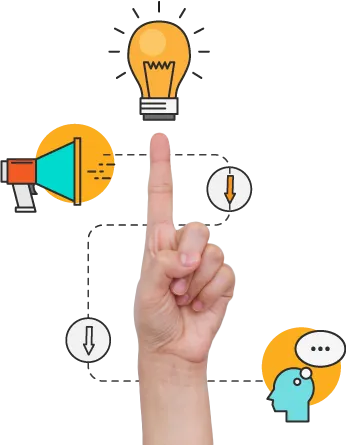 Texto 1
“La Real Academia Española ha querido contribuir a la celebración del V Centenario del descubrimiento de América publicando una nueva edición, la vigésima primera, de su DICCIONARIO usual. Esto lo hace para cooperar al mantenimiento de la unidad lingüística de los más de trescientos millones de seres humanos que, a un lado y otro del Atlántico, hablan hoy el idioma nacido hace más de mil años en el solar castellano y se valen de él como instrumento expresivo y conformador de una misma visión del mundo y de la vida. Por eso la Academia ha solicitado insistentemente la cooperación de sus hermanas correspondientes y asociadas para dar mayor cabida en su DICCIONARIO a las peculiaridades léxicas y semánticas vigentes en cada país. Gracias a tal colaboración ha sido posible revisar y enriquecer en la presente edición el contingente americano y filipino. Otro objeto de atención especial ha sido la incorporación de neologismos puestos en curso por los hallazgos de la ciencia y los progresos de la técnica. El DICCIONARIO que presentamos no pretende ser una enciclopedia abreviada, pero sí registrar y definir adecuadamente los términos cuyo empleo rebasa los límites de la especialidad y se atestigua diariamente en la prensa o en la conversación culta. En este campo, la Academia tiene que encomiar la labor llevada a cabo por la Real Academia de Ciencias Exactas, Físicas y Naturales en su magno Vocabulario científico y técnico, y desear que mediante simposios panhispánicos de cada especialidad se unifique el léxico correspondiente”. 
RAE, 1992, Prólogo, http://www.rae.es/sites/default/files/Prologo_DRAE_1992.pdf (fragmento)
El fragmento anterior constituye
A) una defensa de los criterios léxicos de la Academia. 
B) una presentación de la vigésima primera edición del DICCIONARIO de la Academia. 
C) un llamado a la unificación del léxico panhispánico. 
D) una explicación sobre el modo de elaborar el DICCIONARIO. 
E) un planteamiento de los propósitos del DICCIONARIO de la Academia.
Alternativa correcta: B
Texto 2
Al igual que el cómic, una película es una narración en la que se integra el lenguaje visual y el verbal. No obstante, existen diferencias radicales entre ambos: en el cómic se crea una ilusión de movimiento gracias a diferentes recursos gráficos, mientras que en el cine el movimiento se logra a través de la rápida sucesión de fotogramas. Por otro lado, el cine congrega distintos tipos de ruidos y sonidos en un montaje especial con las imágenes (lo que constituye la banda sonora del filme).
Al mezclar códigos icónicos (imagen), cinéticos (movimiento), lingüísticos (lenguaje oral) y sonoros (música, ruidos y efectos especiales) el cine es concebido por la mayoría de nosotros como uno de los medios de comunicación más cercanos a lo que consideramos real. Sin embargo, lo que vemos en la pantalla y que asumimos a veces como una realidad (especialmente en el cine realista) no es más que una versión bidimensional y convencional de lo real. En esto el cine se relaciona con el resto de los medios de comunicación conocidos como la literatura y la televisión. El cine posee un lenguaje característico que tenemos que comprender en su estructura para determinar cómo articula la ilusión de realidad que presenta tan engañosamente natural ante nuestros ojos.
Lengua Castellana y Comunicación, 4° Medio, Edit. Marenostrum Ltda., fragmento.
El título más apropiado para el texto es:
Los orígenes del cine.
El cine como medio de comunicación.
El cine y la realidad.
El cine y el cómic.
La estructura del cine.
Alternativa correcta: B
El objetivo fundamental del emisor en el texto anterior es:
Comparar las estructuras del cómic y el cine.
Señalar la importancia de la realidad en el cine.
Interpretar los distintos códigos usados en el cine.
Mostrar las características del cine como un medio de comunicación.
Presentar el lenguaje del cine en su contexto.
Alternativa correcta: D
tEXTO 3
1. Las bibliotecas de uso público son aquellas donde puede acudir mucha gente para pedir libros prestados o revisar algunos libros de consulta. Entre esas bibliotecas están las de tu liceo, las municipales o las grandes bibliotecas de tu país como la Biblioteca del Congreso o la Biblioteca Nacional. A pesar de que entre la Biblioteca Nacional y la de tu colegio existen muchas diferencias, el sistema de organización debe ser el mismo.

2. En la mayor parte de las bibliotecas de uso público existen ciertas normas de acceso que debes tener en cuenta: presentar carnet de identidad, ser mayor de una edad determinada, etc.
Lengua Castellana y Comunicación, 4° Medio, Edit. Marenostrum Ltda., fragmento.
El título más apropiado para el texto es:
La Biblioteca Nacional es la mejor de Chile.
Normas y acceso a las bibliotecas.
El sistema de organización de una biblioteca.
Características de las bibliotecas públicas.
La utilidad de la Biblioteca del Congreso.
Alternativa correcta: D
Próxima clase
Trabajaremos las habilidades de inferir e interpretar, revisando propuesta de cómo resolver preguntas que involucran estas habilidades, además, desarrollaremos algunos ejercicios en conjunto.
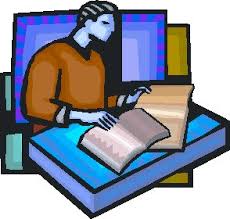 Fuentes
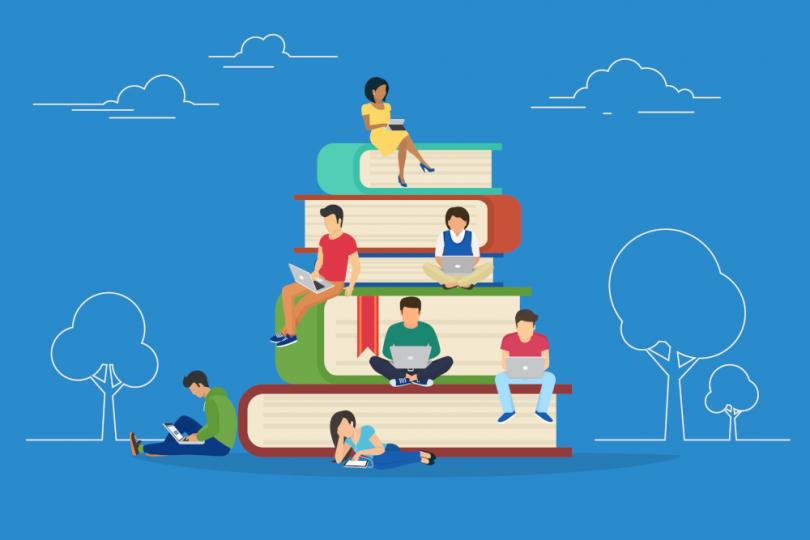 Temario Prueba de Transición Comprensión Lectora. DEMRE 2020
Competencia Lectora. Preuniversitario Pedro de Valdivia. 2020.
Ejercicios Preuniversitario Pedro de Valdivia y Cpech.